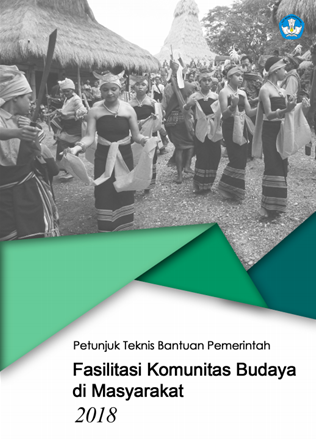 ABDUL  LATIF BUSTAMI
Juknis FKBM,
Workshop Pembekalan Calon Penerima Bantuan Pemerintah
Jakarta 30 April 2018
OLEH :
ABD. LATIF BUSTAMI
BAB IPENDAHULUAN
Latar Belakang
Dasar Hukum
Tujuan
Tema
Prinsip
BAB II
BAB III
BAB II FASILITASI KOMUNITAS BUDAYA DI MASYARAKAT (FKBM)
Pengertian
Sasaran
Kriteria Penerima
Persyaratan Administrasi
Sumber Dana, Jumlah dana, Dan Polo Pemberian Dana
Ruang Lingkup dan Ketentuan Penggunaan Dana
Pelaksana
BAB I
BAB III
BAB IIIPELAKSANAAN FKBM
Tahapan Pemberian 
Pencairan dan Ketentuan Penggunaan
Pelaksanaan Pekerjaan/Penggunaan Dana
Ketentuan Perpajakan
Larangan
BAB II
BAB I
BAB IVMONITORING DAN EVALUASI
Monitoring
Evaluasi
Audit
BAB VPELAPORAN DAN SANKSI
Pelaporan
Sanksi
BAB VPENUTUP
Penutup
LAMPIRAN
Lampiran
Latar Belakang
Pemajuan Kebudayaan
Negara Hadir
BAB I
BAB II
Pengertian
Fasilitasi Komunitas Budaya di Masyarakat (FKBM)
Komunitas Budaya
Tradisi Lisan 
Manuskrip
Adat Istiadat
Ritus
Pengetahuan Tradisional
Teknologi Tradisional
Permainan Rakyat
Olahraga Tradisional 
Seni
BAB II
Sasaran
Keraton
Komunitas Adat
Sanggar Seni
Organisasi Penghayat Kepercayaan
Komunitas Tradisi
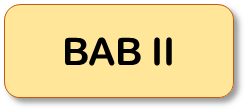 Kriteria Penerimaan
Strategis Potensial
Degradasi Budaya
Keterbatasan
Keunikan
Organisasi Formal
Dikelola Publik
Belum Pernah Menerima Bantuan FKBM
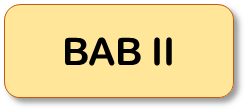 Persyaratan Administrasi
Usulan Sesuai Juknis Dan Diketahui SKPD
Kedudukan Tetap
Akte Notaris
NPWP
Rekening Bank Pemerintah
Fotokopi KTP dan KK
Tidak Sedang Menerima Bantuan
Menandatangani Surat Pernyataan
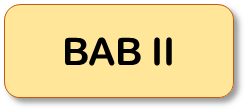 Tahapan Pemberian
Dit.KT
BPNB dan SKPD
KomBud
Tim Verifikasi Pusat
Tim Verifikasi Daerah
Pengusulan Calon Penerima
Penetapan Penerima
BAB III
Pencairan Dan Penggunaan Dana
Penyaluran Dana
Pengelolaan Dana
Bukti Sah (Kwitansi) Diatas 1Jt Materai 6000 Dan Dibawah 250 ribu -1Jt Materai 3000
Pengeluaran (Nama, Barang/Jasa, Nilai Nominal, Nama Penerima, Tanggal dan Nomor Bukti)
Pengeluaran Dicatat Dan Dibukukan 
Akhir Bulan dalam bentuk Buku Kas Umum
BAB III
Larangan
Memberikan sumbangan, hadiah, uang terima kasih, uang balas jasa, uang komisi, atau yang sejenis kepada pihak manapun, baik ditingkat pusat, provinsi, kabupaten/kota, kecamatan, penyuluh maupun masyarakat
Memindahbukukan ke rekening lain atau ke rekening atas nama orang lain
Meminjamkan kepada pihak/orang lain/kegiatan pihak lain
Menginvestasikan pada kegiatan produktif, misalnya modal usaha dan sebagainya
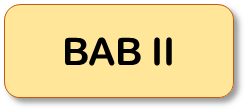 Lampiran
Lampiran 1 : Surat Permohonan Fasilitasi Komunitas Budaya di Masyarakat 
Lampiran 2 : Proposal Ringkas Permohonan FKBM 
Lampiran 3 : Sistematika dan Lampiran Proposal FKBM
Lampiran 4 : Profil Komunitas Budaya 
Lampiran 5 : Surat Pernyataan Kesanggupan Melaksanakan Fasilitasi 
Lampiran 6 : Surat Pernyataan Tidak Terjadi Konflik Internal 
Lampiran 7 : Surat Pernyataan Tidak Terkait dengan Partai Politik 
Lampiran 8 : Berita Acara Pembayaran FKBM 
Lampiran 9 : Surat Perjanjian Pemberian 
Lampiran 10 : Kuitansi Pembayaran FKBM 
Lampiran 11: Surat Pemberitahuan Perubahan RAB
Lampiran 12 : Contoh Format Laporan Pembukuan Fasilitasi 
Lampiran 13 : Label Barang FKBM 
Lampiran 14 : Sistematika Laporan Akhir Pelaksanaan Fasilitasi 
Lampiran 15 : Laporan Penyelesaian Pekerjaan
Lampiran 16 : Surat Pernyataan Tanggung Jawab Belanja 
Lampiran 17 : Berita Acara Serah Terima
TERIMA KASIH
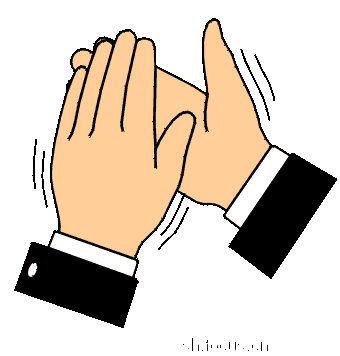